Elektrokonvulzivní terapie
Kristýna Zvěřinová a Julie Žalmanová
Úvod
Komplexní léčebná metoda – nejúčinnější a nejrychlejší u řady psychiatrických onemocnění
Krátký puls elektrického proudu vyvolá u pacienta umělý epileptický záchvat
Průběh záchvatu je modifikován myorelaxancii
Přesný mechanismus účinku není dosud znám
Změny v prokrvení a metabolizmu jednotlivých oblastí mozku
Mění se celková chemie mozku
Kompenzace odchylek spojených s depresí, normalizace funkce neurotransmiterů, neurohormonů a buněčných změn
Souhra mezi intenzitou stimulace, použitou vlnovou formou a umístěním eletkrod
Bezbolestné (celková anestezie a svalová relaxace)
Metodika
Před zákrokem - interní vyšetření, EKG, podrobná anamnéza, lačnění, lehké ošacení, vymočení
Lékař + asistence 3-4 sester
Do úst vložen roubík z gumové hadice (případně jen držení dolní čelisti)
Proud -> ztráta vědomí -> tetanická křeč -> tonická křeč -> klonická fáze 30-40 s -> apnoická pauza (sekundy až minuty)
Během šoku zpozorováno pocení, pomočení, erekce i s ejakulací, spontánní odchod stolice
Po šoku retrográdní amnézie, dezorientace, 
6-12 aplikací, 2x-3x týdně (v zahraničí 25 elektrošoků při manicko-depresivní psychóze, 30-40 při schizofrenii; až 4x za den)
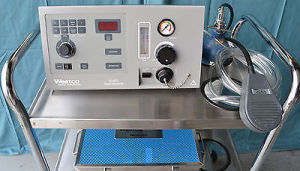 Teorie
Somatické teorie
Přechodné vyřazení chorobných mozkových buněk vazokonstrikcí, krevní stázou a následné zlepšení jejich výživy za hyperemie -> hluboké změny v mozkových buňkách – chemické změny na humorálním podkladu
Sídlo epileptogenního aparátu je diencefalon
Psychologické teorie
Prožitek ohrožení života za šoku -> symbolické prožití zániku a nového zrození a vybičování primitivních instinktů otřesených šokovým děním a následný zvrat choroby
I v 60. l. otázka nadále otevřena -> terapeutický význam motorických fenoménů či vliv bezvědomí a amnestických poruch
Efektivita: Co říkají výzkumy
Má ECT dlouhodobý efekt?
Porovnání ECT s jinými metodami
Nežádoucí účinky
U ECT byly reportovány nežádoucí účinky v oblasti kognitivních funkcí, zejména paměti
Falconer (2009)- Použil baterii neuropsychologických testů k vyšetření kognitivních funkcí před, v průběhu a po ECT.
 Paměť pro prostorovou orientaci byla po ECT poškozena.
Sémantická a autobiografická paměť také poškozena
Lisanby (2000)- 55 pacientů s depresivní poruchou podstoupilo ECT
Pacienti pak podstoupili test, který testoval různé druhy paměti
Pacienti s ECT měli horší paměť na události v jejich životě
Stejné deficity byly pozorovány i po dvou měsících
Ale studie má nedostatky v metodologii, např. absence kontrolní skupiny
Nežádoucí účinky- co je stále potřeba zvážit
Jaké jsou dlouhodobé nežádoucí účinky ECT, např. za 10, 20 let?- Na to nejsou výzkumy
Otázka polymorbidity- např. deprese je často spojena se somatickými obtížemi nebo nemocemi (onkologická, metabolická nebo neurologická onemocnění)  (Rhondali, 2012) - otázka, zda je ECT vhodnou volbou (neovlivňuje-li i somatické symptomy)
Kontraindikace
APA hovoří o úpravách pro použití u specifických populací
Absolutní
Zvýšený nitrolební tlak
Akutní centrální mozková příhoda
Nesnášenlivost anestetika
Relativní
Kardiovaskulární (infarkt myokardu během posledních 3 měsíců)
Ortopedické (závažná osteoporóza, zlomeniny)
Plicní (těžké akutní nebo chronické plicní choroby)
Neurologické (centrální mozková příhoda během posledních 3 měsíců)
Jiné  (závažné onemocnění štítné žlázy)
Kontraindikace
Opatření
Konzultace s internistou k úpravě léčby u pacientů s kardiovaskulárním onemocněním
Vyšší svalová relaxace u ortopedicky nemocných
Úpravy krevního tlaku a medikace u nemocných s neurologickými riziky
Podávání beta-blokátorů u hypertyreózy
Děti, adolescenti – jen výjimečně
Za upravených podmínek lze i v těhotenství a šestinedělí
Etické aspekty
Možné nežádoucí účinky
Není jasné, jestli je ECT efektivnější než jiné metody, např. psychofarmaka, i když užívání psychofarmak je jednodušší
Komplikovaná aplikace- nutnost použití celkové anestezie, což je samo o sobě rizikové
Celkově málo výzkumů, které vykazují důkazy o efektivitě a bezpečnosti této metody
Shrnutí-výhody a nevýhody
Výhody
Nevýhody
Oproti minulosti je bezpečnost ECT lepší (celková anestezie, relaxace svalů apod.)
Představuje alternativní metodu v případě, že nefungují psychofarmaka
Málo důkazů o efektivitě
Nežádoucí účinky
Nutnost celkové anestezie
Otázka, jestli je ECT efektivnější než jiné metody
Kontraindikace
Etické aspekty 
Metoda je celkem komplikovaná- nutnost celkového vyšetření internistou a psychiatrem, než může být použita
ECT je i v dnešní době stigmatizovaná
Metodu může použít jen psychiatr, ne psycholog
Známka
Zdroje
Black, D.W. (1987). The treatment of depression: Electroconvulsive therapy vs antidepressants: A naturalistic evaluation of 1495 patients. Comprehensive Psychiatry, 28(2), 169-182.
Dabrowski, M. (2012). Clinical analysis of safety and effectiveness of electroconvulsive therapy. Psychiatria Polska, 46(3), 345-360.
Elias, A. (2014). Maintanance electroconvulsive therapy up to 12 years. Journal of Affective Disorders. 156, 228-231.
Falconer, D. (2009). Using the Cambridge Neuropsychological Test Automated Battery to to assess the cognitive impact of electroconvulsive therapy on visual and visuospatial memory. Psychol Med. 24, 1-9. 
Flamarique, I. (2015). Long-term effectiveness of electroconvulsive therapy in adolescents with schizophrenia spectrum disorders. European Child and Adolescent Psychiatry. 24(5), 517-524.
Grunhaus, L. (2003). A randomized controlled comparison of electroconvulsive therapy and repetitive transcranial magnetic stimulation in severe and non-psychotic major depression. Biological Psychiatry. 53(4), 324-331
Leong K. (2015). Electroconvulsive therapy treatment in patients with somatic symptom and related disorders. Neuropsychiatric disease and treatment 11, 2565-2572.
Lisanby, S.H. & Maddox, J.H. (2000). The effects of electroconvulsive therapy on memory of autobiographical and public events. Arch Gen Psych. 57, 581-590.
Palma, M. (2015). Efficacy of electroconvulsive therapy in bipolar disorder with mixed features. Depression Research and Treatment. 2016, 1-7.
Rhondali, W. (2012). Frequency of depression among oncology outpatients and association with other symptoms. Supportive Care in Cancer. 20(11), 2795-2802.
Song, G.M. (2015). Treatment of adults with treatment resistant depression: Electroconvulsive therapy plus antidepressants or electroconvulsive therapy alone? Evidence from an indirect comparison meta-analysis. Medicine. 94(26). 1052